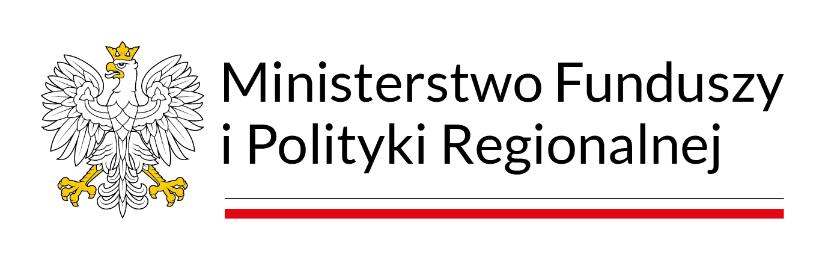 Program Dostępność Plus – stan wdrażania
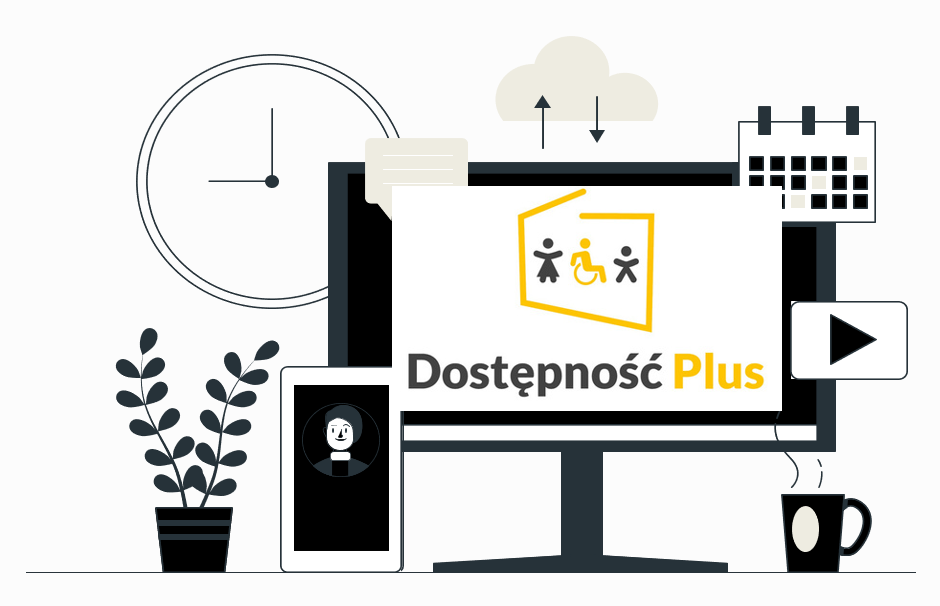 XI posiedzenie Rady Dostępności, 7-8 września 2023 r.
LICZBY
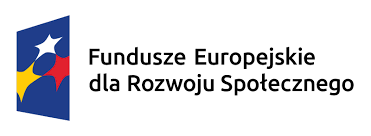 Wydatkowanie w Programie D+
16      	Centrów informacyjno-doradczych dla OzN (CIDON)
16 		parków narodowych i krajobrazowych 
19 		Ośrodków Wsparcia i Testów (OWiT)
29 		miast ze strategią poprawy dostępności
81 		wyszkolonych psów przewodników 
82 		wyremontowanych dworców PKP
133 		centra opiekuńczo mieszkalne 
178 		JST z transportem indywidualnym (8 tys. osób)  
250 		innowacji społecznych i produktowych
251 		partnerów dostępności
550 		JST ze wsparciem doradczym (OWDA)
805 		gmin z usługą asystenta lub opieki wytchnieniowej 
850 		JST z grantami na poprawę dostępności
3 000 	koordynatorów dostępności
1 000 	monitorowanych stron www podmiotów publicznych
1 000 	nowych pojazdów komunikacji publicznej
1 000 	OzN z dofinansowaniem do zakupu pojazdu
1 800 	przeszkolonych pracowników administracji
4 000 	przeszkolonych przedsiębiorców  
4 000 	przeszkolonych pracowników sektora transportu
10 000 	pracowników administracji przeszkolonych z dostępności cyfrowej
426 000 osób skorzystało z usług społecznych i zdrowotnych
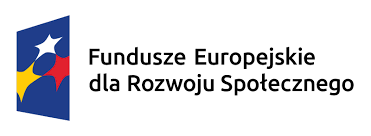 PRZYKŁADY
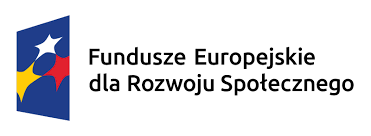 Efekty wdrażania - Architektura
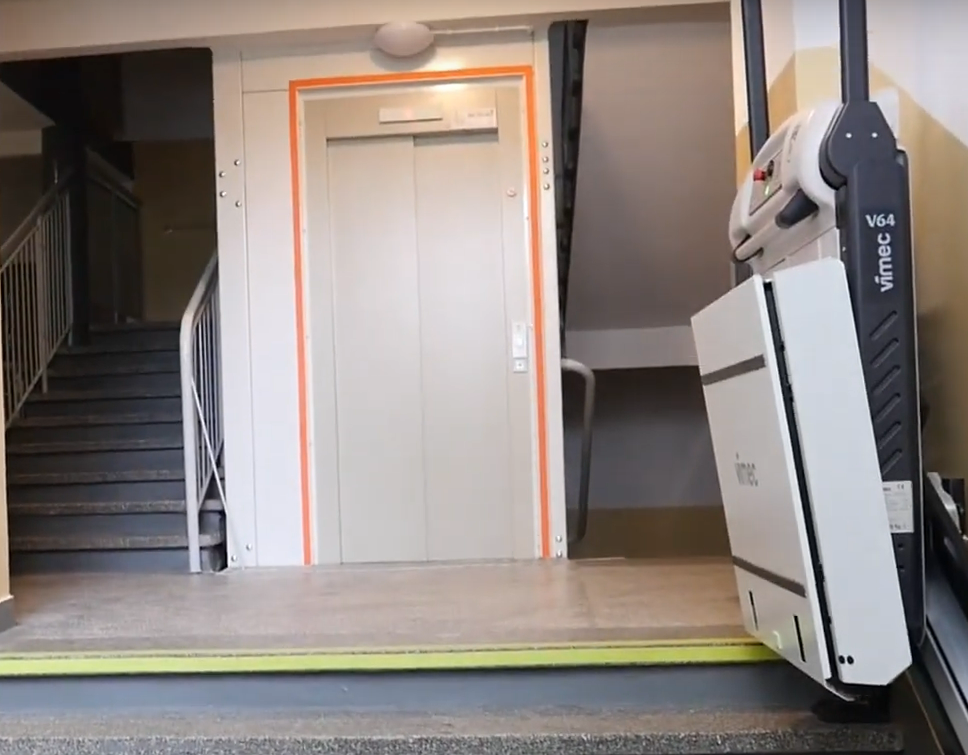 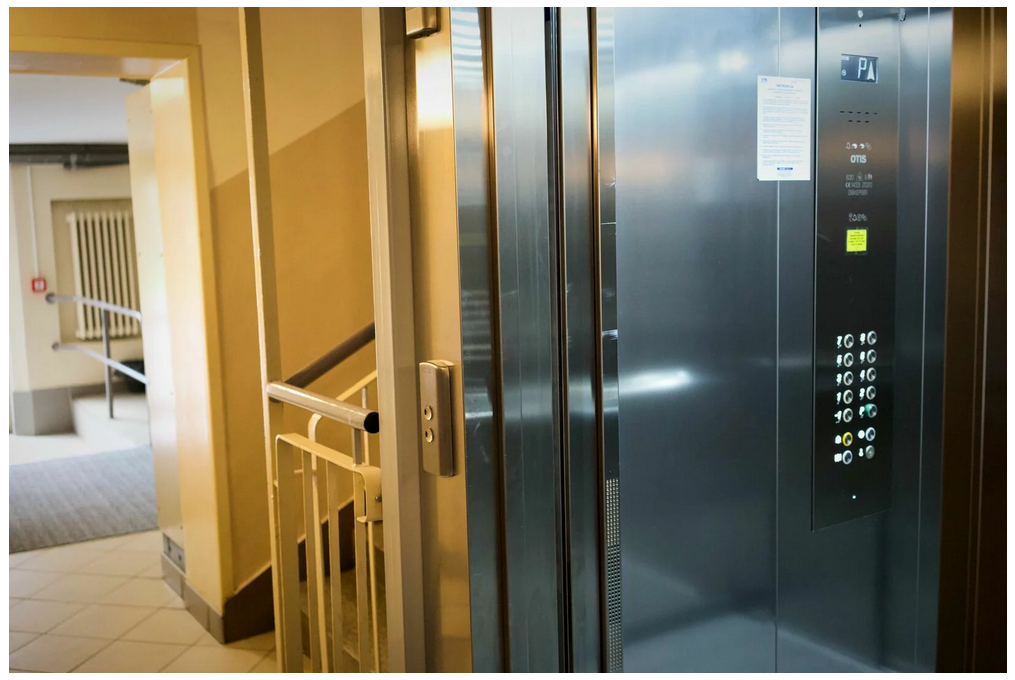 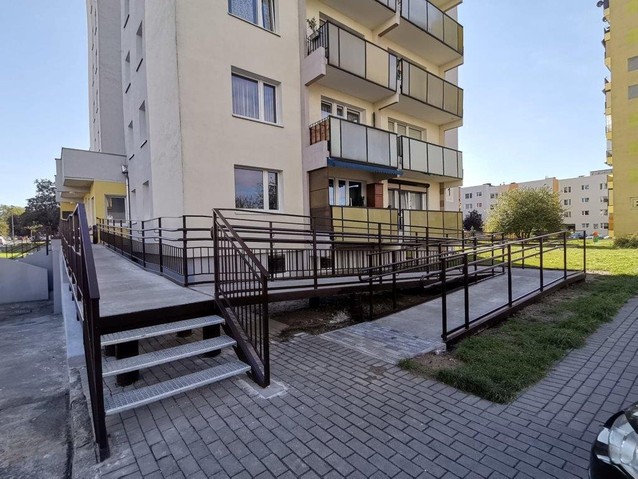 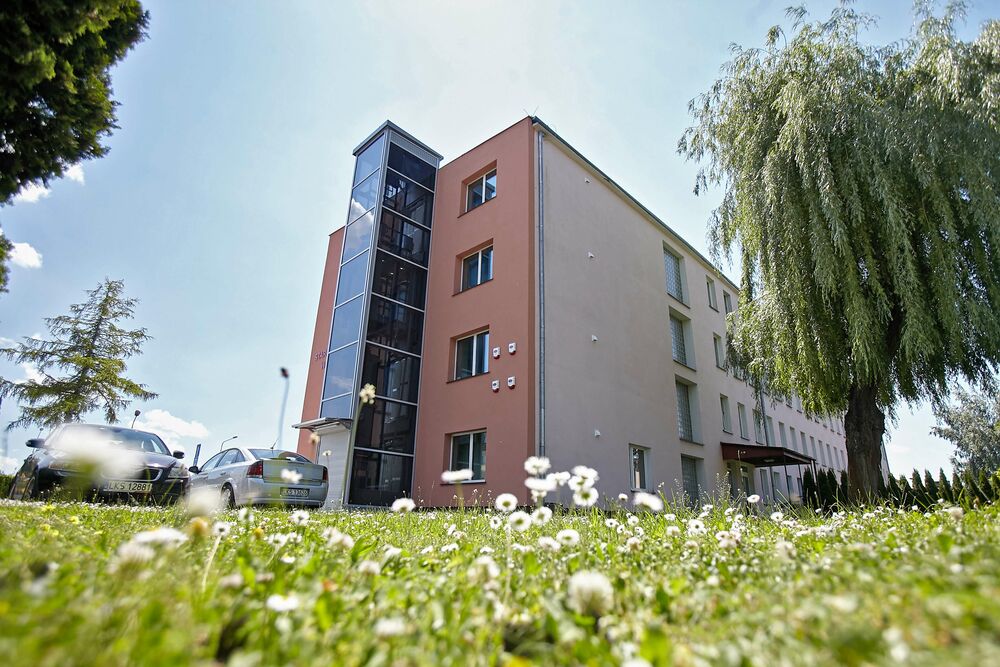 [Speaker Notes: platformy schodowej i windy w bloku SM „Powiśle” w Puławach.
windy w bloku SM „Domhut” w Warszawie.
podjazd dla wózków w bloku SM „Zatorze” w Koninie.
budynku Starostwa Powiatowego w Krasnymstawie z zewnętrznym szybem windowym.]
Efekty wdrażania - Transport
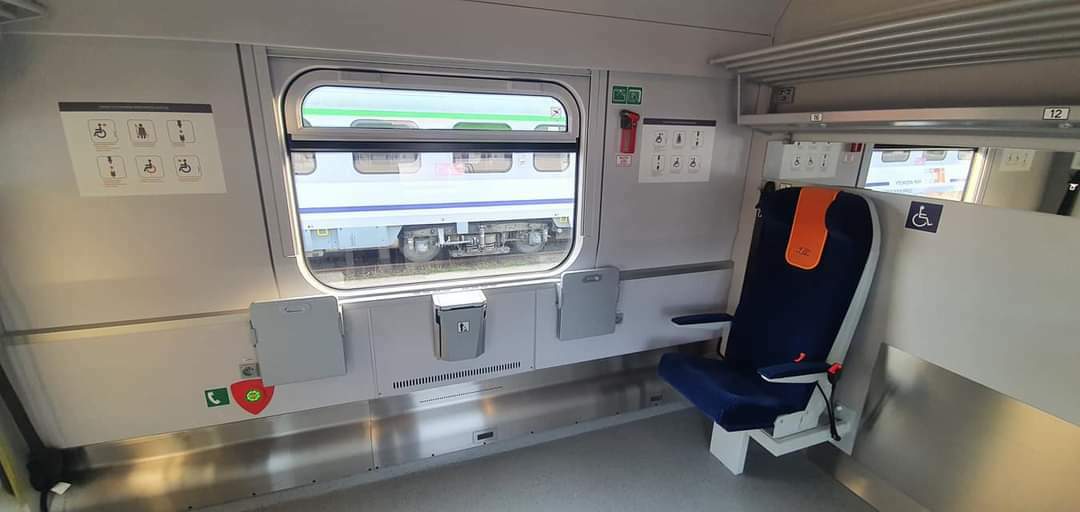 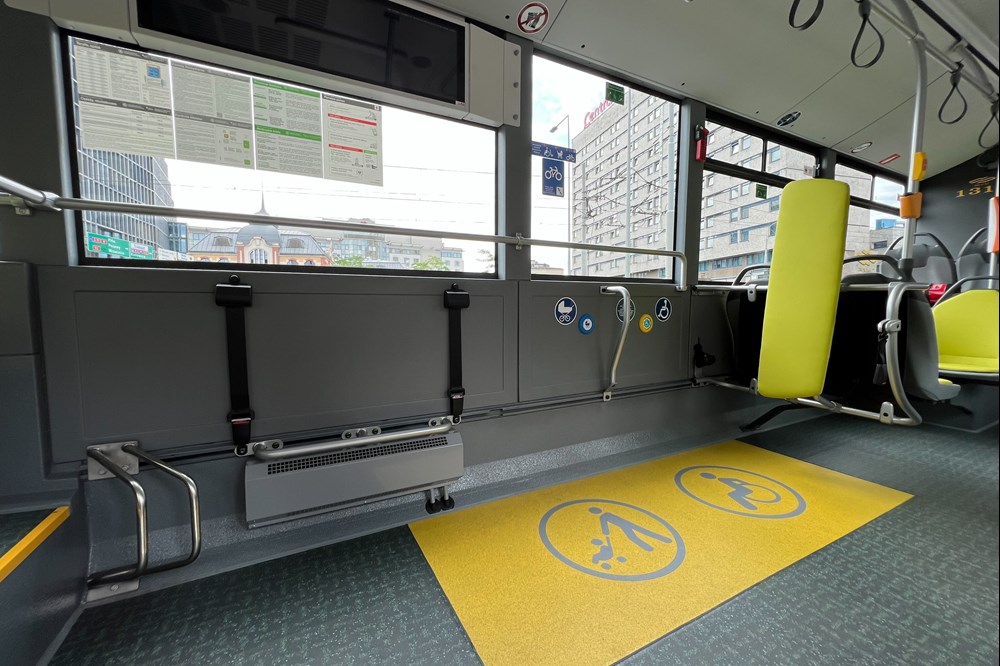 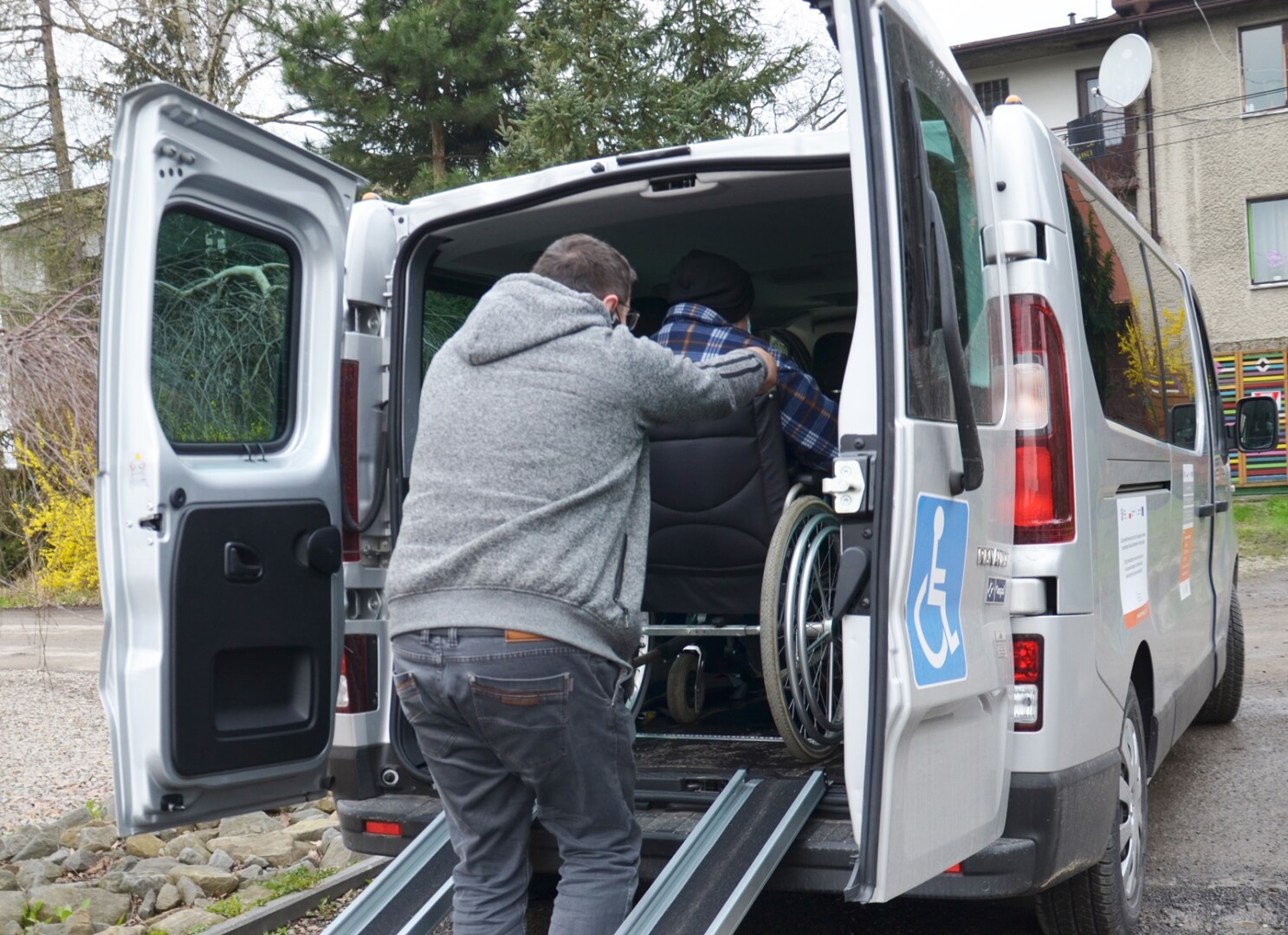 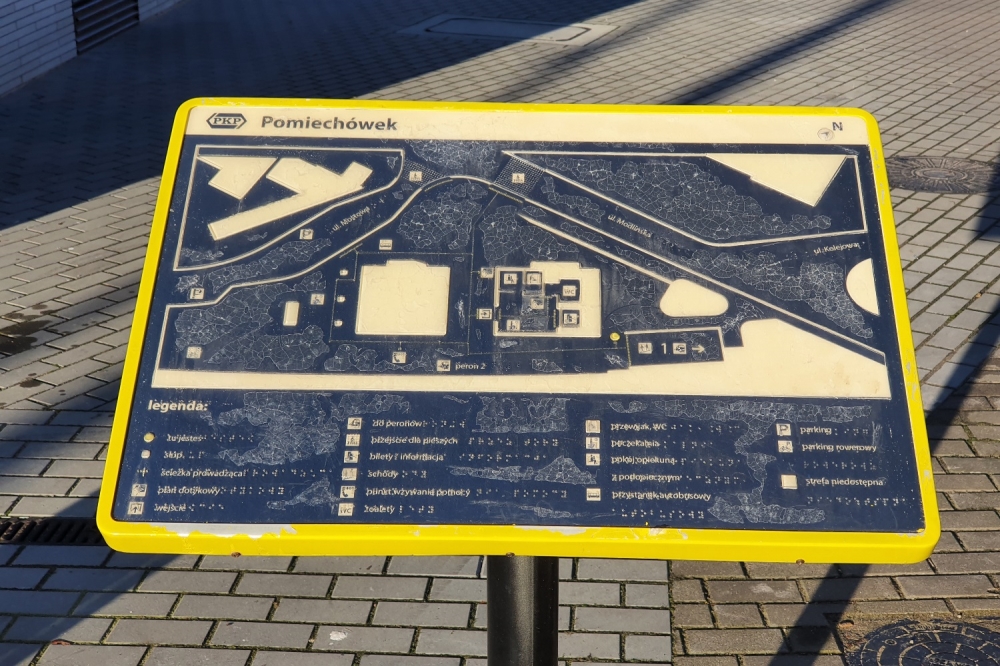 [Speaker Notes: Zdjęcie wnętrza wagonu COMBO.
Strefa dla wózków w niskopodłogowym autobusie komunikacji miejskiej w Poznaniu.
Zdjęcia busa do transportu indywidualnego typu "door-to-door" w Powiecie Wadowickim. 
Zdjęcie planu tyflograficznego dworca kolejowego  w Pomiechówku.]
Efekty wdrażania – Usługi i Innowacje
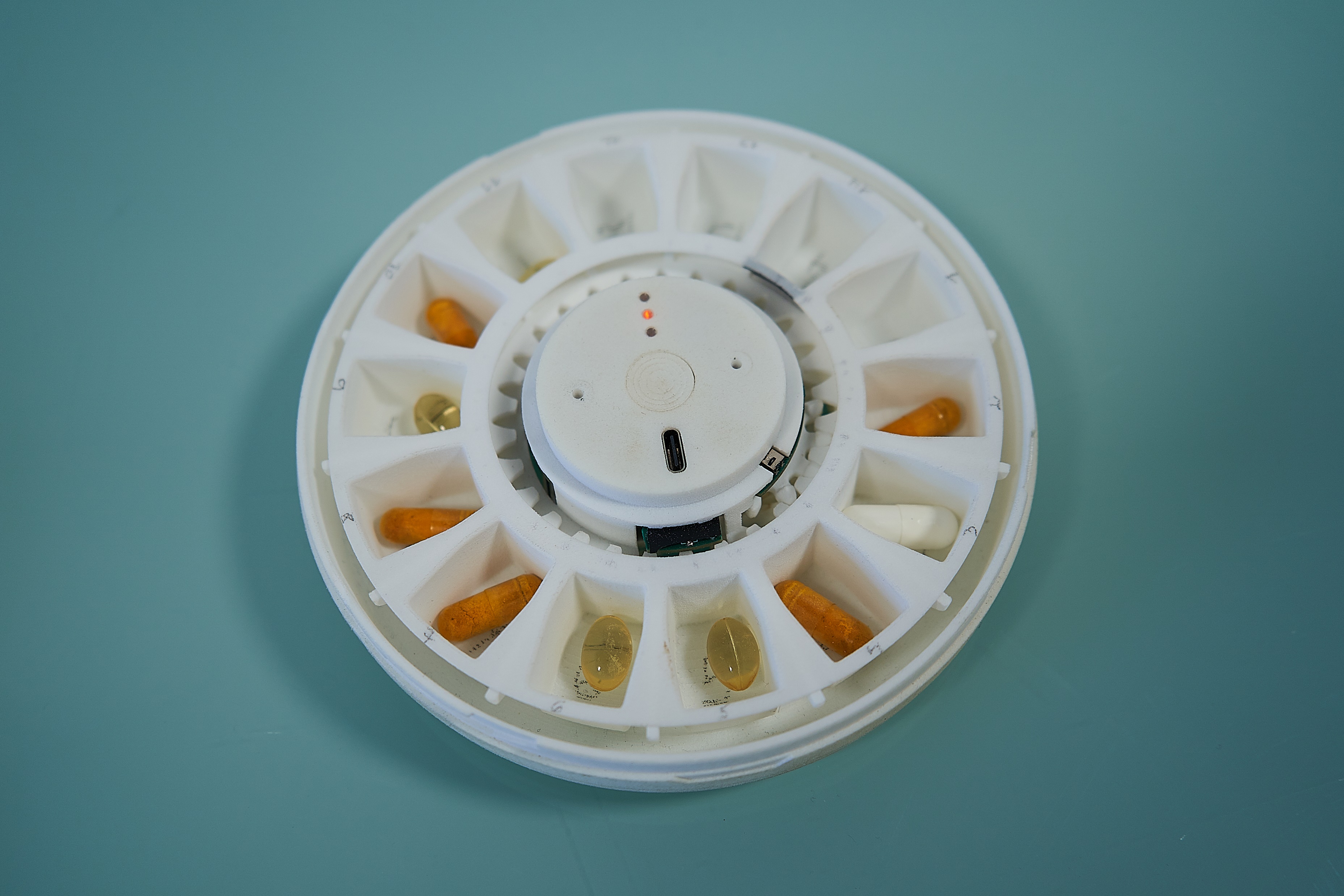 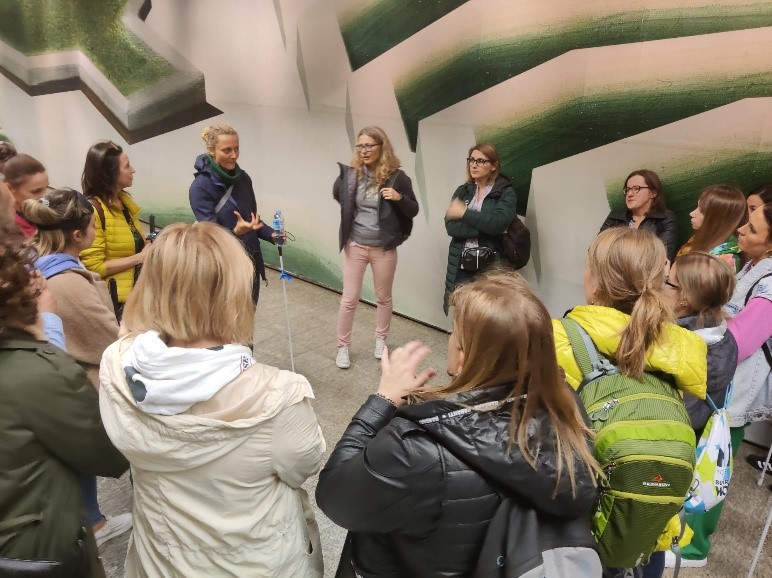 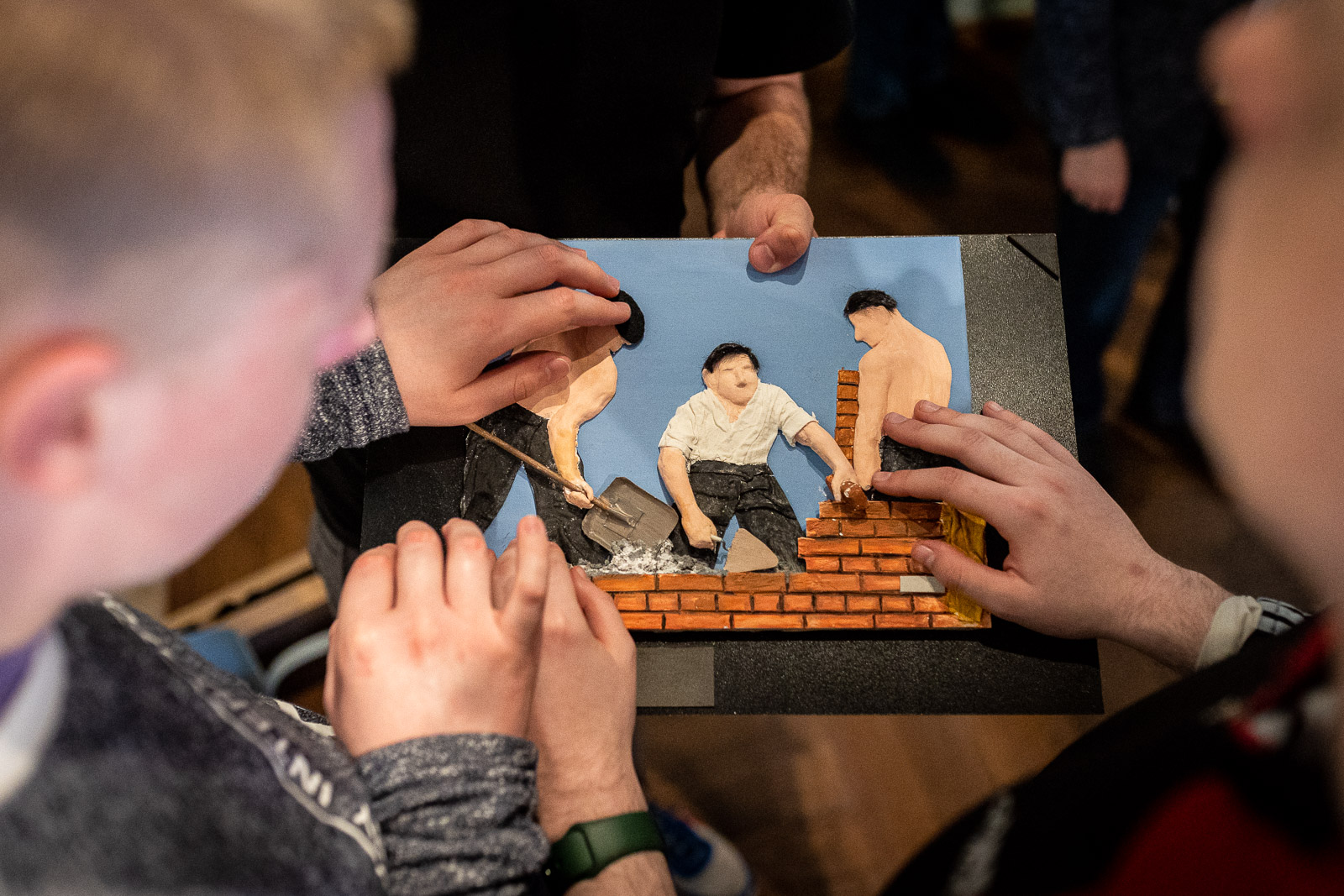 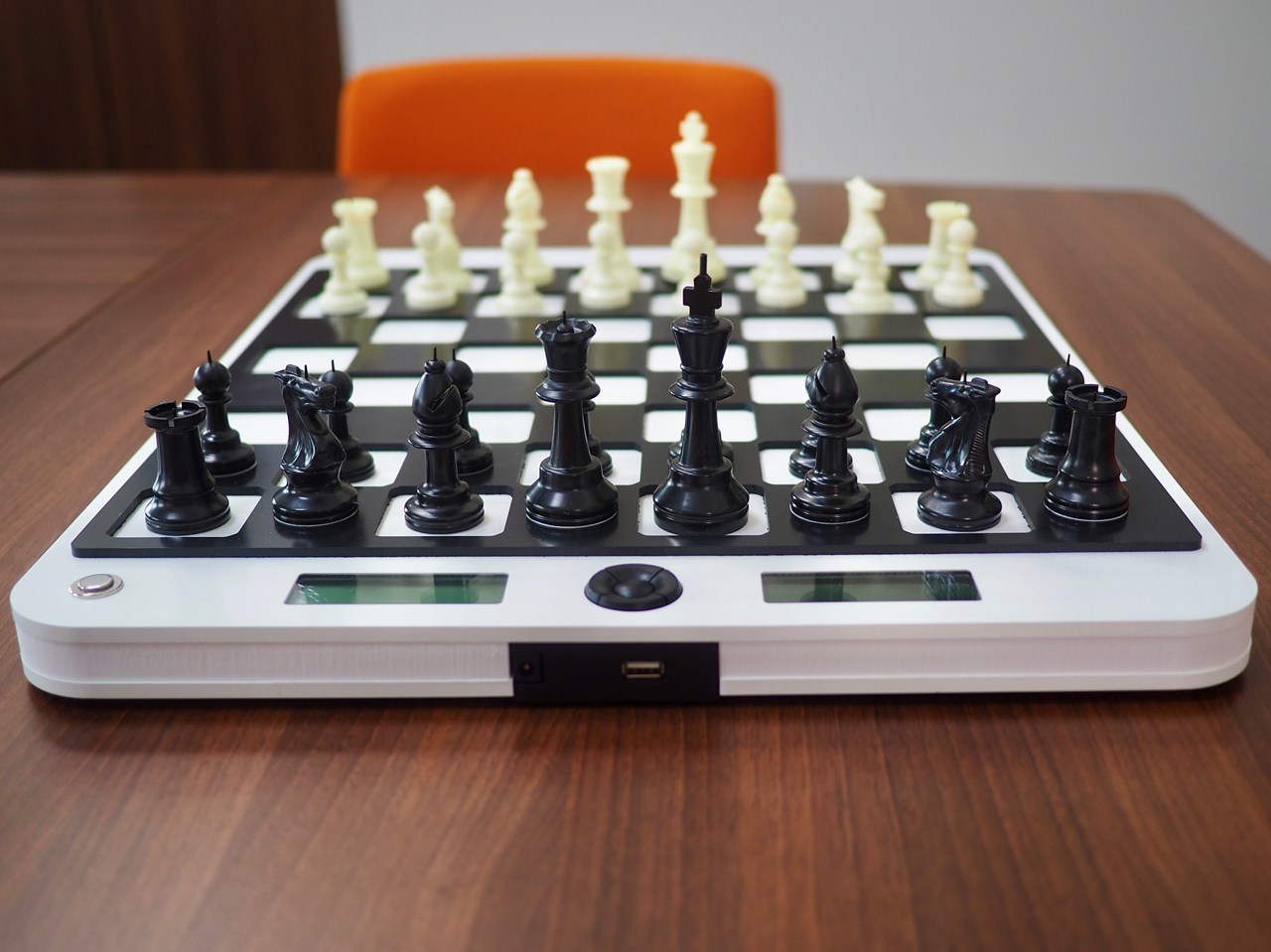 [Speaker Notes: TOPON - zdjęcie przedstawiające trening orientacji przestrzennej w metrze.
Zdjęcie automatycznego dyspensera leków.
Zdjęcie przedstawiające socrealistyczny obraz Wojciecha Fangora pt. "Murarze" w wersji dostępnej dla osób z niepełnosprawnościami wzroku. 
3.   Zdjęcie mówiących szachów dla niewidomych.]
Efekty wdrażania – Turystyka i Rekreacja
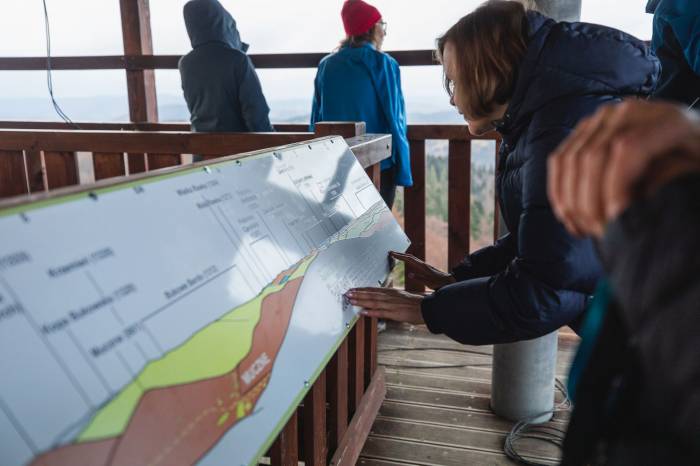 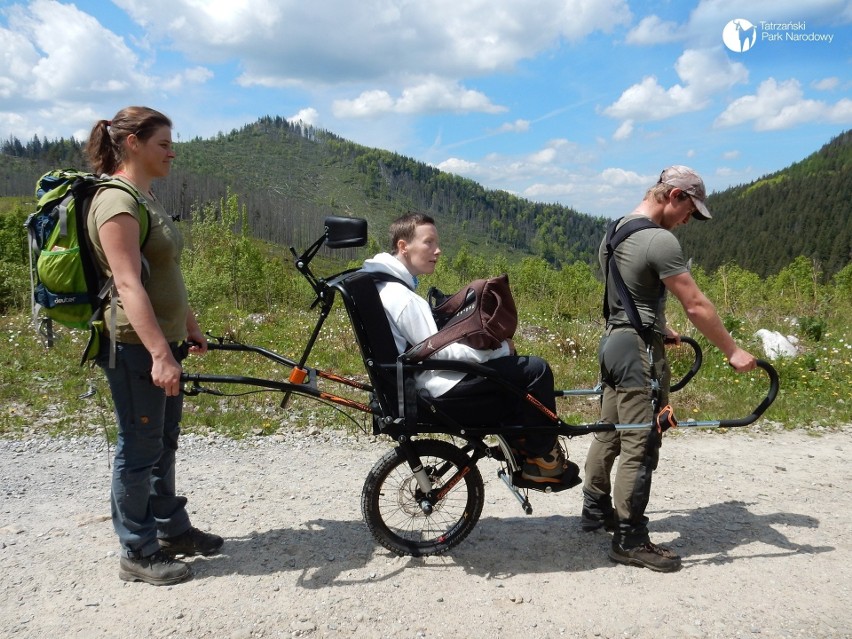 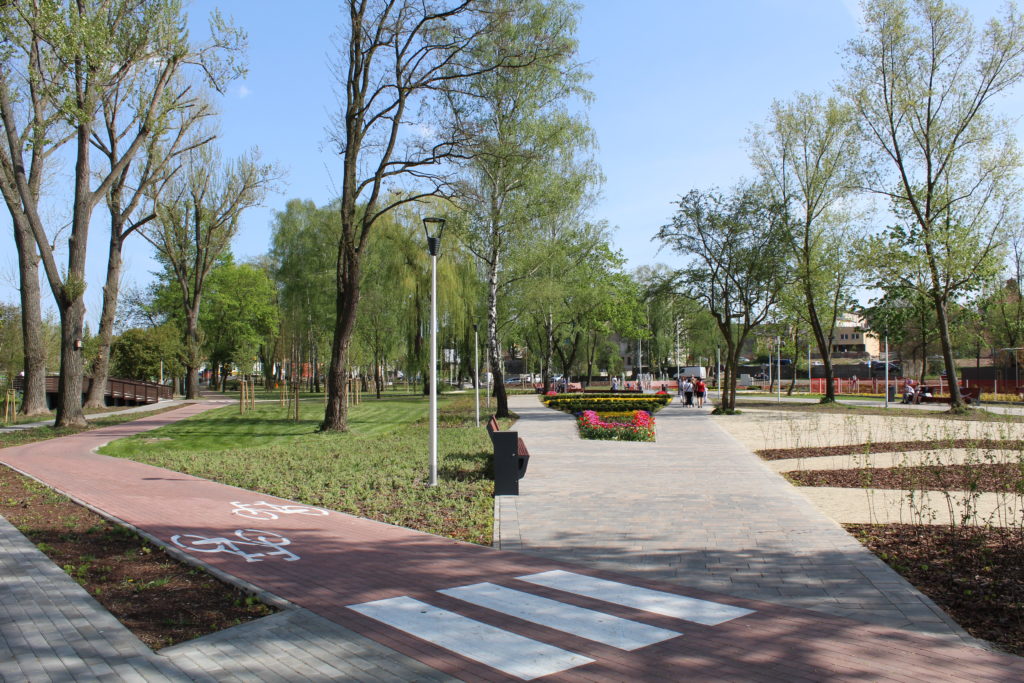 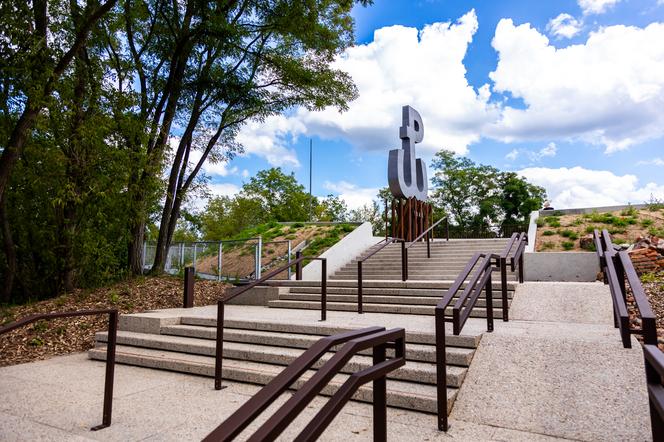 [Speaker Notes: Zdjęcie szlaku dla niewidomych prowadzi do bieszczadzkiej wieży w Bukowcu 
Obszar chroniony, obszar dostępny - wózek typu Joelette na szlaku TPN.
Zdjęcie parku Bulwary w Tomaszowie Mazowieckim ze ścieżką rowerową.
Zdjęcie drogi dla wózków prowadzącej na szczyt Kopca Powstania Warszawskiego.]
PLANY i BIEŻĄCE KONKURSY
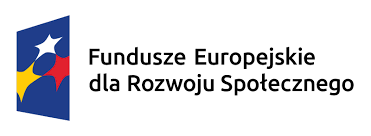 Zaplanowane inicjatywy dla dostępności
KOORDYNACJA 
Projekt DOSTĘPNOŚĆ_PL (MFiPR) - raport o dostępności podmiotów publicznych 2025 (z GUS), analiza dot. parametryzacji dostępności, badanie ewaluacyjne dot. ustawy, organizacja spotkań RD i Partnerstwa, promocja ustawy wdrażającej EAA

ARCHITEKTURA Dostępny samorząd 2.0 (MSWiA) - granty dla 220 JST na wdrożenie standardów dostępności 
„Akademia Dostępności” – szkolenia dla architektów, projektantów wnętrz, krajobrazu, inżynierów budownictwa 
Dostępna przestrzeń publiczna - granty dla JST, kościołów i zw. wyznaniowych, podmiotów leczniczych, NGO - na likwidację barier architektonicznych i info-komunikacyjnych i place zabaw  
Wspomagane Społeczności Mieszkaniowe – granty dla NGO na adaptację lokali  dla OzN (2-6 osób), ok. 29 wniosków.
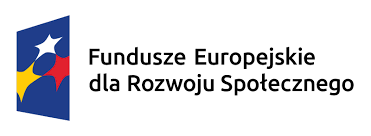 [Speaker Notes: Wspomagane Społeczności Mieszkanoiowe (WSM)  z pakietu SAM , reazliaowne przez PFRON  - zgodnie z programem powinno  być  50 ,  nabór  w dniach od dnia 10.06.2022 r. do dnia 29.07.2022 r.,  mam informacje ze 29 zostało wybranych do dofinasnowania ale nie mam potwierdzecnia]
Zaplanowane inicjatywy dla dostępności
KULTURA

NCK - Projektowanie uniwersalne kultury 
NID - standardy współpracy inwestor – konserwator zabytków
Infrastruktura kultury i turystyki kulturowej (FENIKS) - rozwój infrastruktury kultury (zabytkowej i nie zabytkowej), ochrona i podniesienie atrakcyjności turystycznej obiektów dziedzictwa kulturowego – 400 mln zł. do 29.09
„Kultura wrażliwa” (PFRON) - granty na wydarzenia kulturalne z udziałem OzN jako twórców, wykonawców, od 50 – 300 tyś, do 16.10
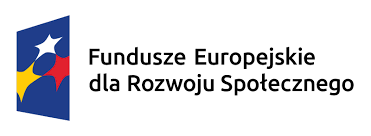 Zaplanowane inicjatywy dla dostępności
ZDROWIE 
Dostępność plus dla AOS - Standard AOS i 250 podmiotów z wdrożonymi procedurami obsługi os. ze szczególnymi potrzebami
Helpline - bezpłatna infolinia dla osób chorych na chorobę Alzheimera lub inne zaburzenia otępienne oraz ich rodzin i opiekunów;

CYFRYZACJA 
„Dostępne środy” – cykl spotkań doradczo - informacyjnych
Sieć dostępności cyfrowej  - 90 spotkań Sieci Dostępności Cyfrowej, infolinia ekspercka, rekomendacje i zalecenia dla podmiotów publicznych
Kształcenie specjalistów i specjalistek dostępności cyfrowej - 1760 osób, które uzyskają kwalifikacje zawodowe z zakresu dost. cyfrowej
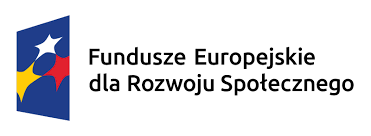 [Speaker Notes: Fiszki planowane do przyjęcia na KM  13- 14  września 

Sieć dostępności cyfrowej -  wsparcie systemowego wdrażania dostępności cyfrowej w podmiotach publicznych kształcenie specjalistów i specjalistek dostępności cyfrowej.
Wartość: 6,3 mln PLN
Systemowe kształcenie specjalistów ds. dostępności cyfrowej
Wartość 66,3 mln PLN
Konkurs dot. dostępności szkolnictwa wyższego i nauki
Alokacja: 400 mln PLN
Dostępność Plus – Europejskie pożyczki dla przedsiębiorców
Alokacja: 75 mln PLN]
Zaplanowane inicjatywy dla dostępności
EDUKACJA
2 Konkursy dot. dostępności szkolnictwa wyższego (mały i duży DOS) Mały DOS 24 uczelnie (Start i Rozwój) , Duży DOS – liderzy i zaawansowani (NCBiR)
SCWEW (MEiN - ORE) -  kontynuacja i rozwój po pilotażu z POWER (285 placówek, wypożyczalnie i szkolenia kadr)
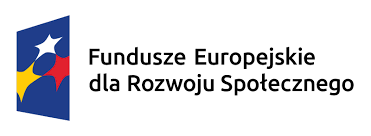 [Speaker Notes: SCWEY – przyjęte fiszk iw czerwcu, prace ruszą lata 2024-27, koszt 220 mln zł ten projekt

Fiszki planowane do przyjęcia na KM  13- 14  września 

Sieć dostępności cyfrowej -  wsparcie systemowego wdrażania dostępności cyfrowej w podmiotach publicznych kształcenie specjalistów i specjalistek dostępności cyfrowej.
Wartość: 6,3 mln PLN
Systemowe kształcenie specjalistów ds. dostępności cyfrowej
Wartość 66,3 mln PLN
Konkurs dot. dostępności szkolnictwa wyższego i nauki
Alokacja: 400 mln PLN
Dostępność Plus – Europejskie pożyczki dla przedsiębiorców
Alokacja: 75 mln PLN]
Zaplanowane inicjatywy dla dostępności
USŁUGI : 
Centra opiekuńczo - mieszkalne (MRiPS) - dla JST na budowę lub finansowanie działalności COM, 60 mln zł w br.,  nabór  w trybie ciągłym. 
Asystent osobisty osoby niepełnosprawnej (MRiPS) - nabór dla JST do 15 września br. – 505 mln zł
Program rozwoju turystyki społecznej (MSIT) – dla NGO, 6 mln zł, nabór do 15 września br.  

TRANSPORT: 
S-A-M - osoby indywidualne, dofinansowanie do zakupu pojazdu
Aktywny samorząd (moduł I - obszary A,C) - m.in. zakup oprzyrządowania do posiadanego samochodu, pomoc w uzyskaniu prawa jazdy, zakupu wózka o napędzie elektrycznym lub skutera
Standardy i szkolenia pracowników PKP (UTK) – platforma szkoleniowa, obsługa OzN, planowana alokacja 10 mln zł
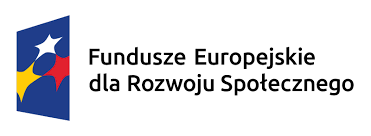 [Speaker Notes: Centra Opiekuńczo Mieszkalne (COM) , Fundusz Solidarnościowy – mamy dane za 2021 o tym że jest 133  takie  centra  , za rok 2022  nie mamy  danych  ani za rok  2023. Adresowany jest do gmin i powiatów, które zorganizują usługi zamieszkiwania całodobowego lub dziennego dla dorosłych OzN. 


S-A-M - Program samochodowy
I tura naboru:
trwała od 1  do 31 marca 2023 r.
Do tej pory wpłynęło już 5038 wniosków o wsparcie w ramach modułu obejmującego dofinansowanie zakupu samochodu, na łączną kwotę blisko 660 mln zł. Największym zainteresowaniem program cieszył się w województwie mazowieckim, gdzie wpłynęły 662 wnioski, oraz w województwach śląskim i małopolskim (po ok. 500).
Wydano 1048 decyzji o przyznaniu dofinansowania, z czego podpisano już 1004 umowy na łączną kwotę wsparcia bliską 145 mln zł.

Druga tura naboru trwa od 1 sierpnia do 31 sierpnia.
 
Aktywny samorząd - dofinansowanie dla osób z niepełnosprawnościami m.in. zakupu wózka o napędzie elektrycznym, oprzyrządowania do posiadanego samochodu, uzyskania prawa jazdy, jak również sprzętu elektronicznego, czy oprogramowania.
Termin zakończenia przyjmowania wniosków trwa do 31 sierpnia 2023 r.]
Zaplanowane inicjatywy dla dostępności
KONKURENCYJNOŚĆ
Ścieżka SMART – nabór tematyczny dla dostępności (MFiPR) – na opracowanie innowacji produktowej lub procesowej rozwiązującej problem zw. z dostępnością w budynkach, urządzeniach, rzeczywistości cyfrowej, systemach informacyjno-komunikacyjnych, produktach, usługach. Alokacja dla MŚP 222 mln zł, dla dużych firm 445 mln zł. 
Dostępność szansą na rozwój - szkolenia z dostępności dla przedsiębiorców i ich pracowników -– rekrutacja w 3 regionach do 30.09
Konkurs „Lider dostępności priorytetowych branż” do 30.09
Dostępność Plus – Europejskie pożyczki dla przedsiębiorców (BGK) – dla 600 przedsiębiorstw
Dostępna recepcja (MFiPR)
Inkubacja i akceleracja innowacji społecznych (MFiPR)
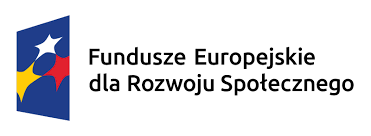 [Speaker Notes: Celem działania jest zaspokojenie potrzeb osób ze szczególnymi potrzebami. Przedmiotem każdego z modułów realizowanych w ramach projektu musi być rozwiązanie problemów osób ze szczególnymi potrzebami istotnie przyczyniające się do zwiększenia dostępności, czyli zniesienie co najmniej jednej lub więcej barier występujących np. w przestrzeni fizycznej (w tym budynkach, urządzeniach), rzeczywistości cyfrowej, systemach informacyjno-komunikacyjnych, produktach, usługach, procesach lub zaspokojenie szczególnych potrzeb tych osób.
Kto może otrzymać dofinansowanie?
mikro, mali i średni przedsiębiorcy prowadzący działalność gospodarczą na terytorium Rzeczypospolitej Polskiej (realizator PARP)
duże przedsiębiorstwa (realizator NCBIR) prowadzące działalność gospodarczą na terytorium Rzeczypospolitej Polskiej. Firmy duże (za wyjątkiem małych spółek o średniej kapitalizacji) muszą zaplanować współpracę z MŚP w ramach projektu, aby uzyskać wsparcie.
Projekt musi wpisywać się w co najmniej jedną Krajową Inteligentną Specjalizację.
Terminy:
Ogłoszenie konkursu: 6 czerwca 2023
Start składania wniosków: 6 lipca 2023
Koniec przyjmowania wniosków: 30 października 2023
Przewidywany termin zatwierdzenia wyników oceny projektów wynosi 100 dni od zakończenia naboru.
Alokacja:
dla MŚP : 222 mln zł,
dla dużych firm: 445 mln zł.
Modułowość - wymagania w konkursie:
Projekt może składać się maksymalnie z siedmiu różnych modułów. Moduły mogą być realizowane:
jeden po drugim ( sposób linearny)  - czyli realizacja danego modułu jest kontynuacją innego modułu,
równolegle, niezależnie (nielinearny) - moduły realizowane są niezależnie.
Przedmiot każdego modułu realizowanego w ramach projektu musi być zgodny z zakresem tematycznym naboru tj. zaspokajaniem potrzeb osób ze szczególnymi potrzebami. 
Na co można uzyskać środki?
Wsparcie może być udzielone na realizację projektów obejmujących:
prowadzenie prac badawczo-rozwojowych (dalej: B+R),
wdrożenie wyników prac B+R,
rozbudowę infrastruktury badawczej,
transformację cyfrową lub zieloną przedsiębiorstwa,
oraz internacjonalizację przedsiębiorstwa i podnoszenie kompetencji kadr.
Moduły obligatoryjne:
W przypadku małych i średnich przedsiębiorstw wniosek o dofinansowanie obowiązkowo musi obejmować co najmniej jeden z dwóch modułów: moduł B+R lub moduł wdrożenie innowacji.
Moduł B+R
Moduł B+R obejmuje dofinansowanie prowadzenia prac badawczo-rozwojowych prowadzących do opracowania innowacji produktowej lub procesowej przynajmniej w skali kraju. Wsparciu podlegać może kompleksowy proces badawczy lub jego wybrana część.
Moduł wdrożenie innowacji
Moduł obejmuje dofinansowanie wdrożenia w przedsiębiorstwie wyników prac B+R, posiadanych przez wnioskodawcę lub będących efektem realizacji modułu B+R. Wyniki prac B+R muszą prowadzić do powstania innowacji produktowej lub procesowej, co najmniej na poziomie krajowym. Wsparcie w tym module udzielane jest w formie dotacji warunkowej, która częściowo podlega zwrotowi – szczegółowe warunki reguluje umowa o dofinansowanie.
Moduły fakultatywne
Projekt dodatkowo może obejmować maksymalnie pięć modułów fakultatywnych. Moduły te dotyczą działań związanych z:
budową lub rozbudową infrastruktury B+R,
promocją produktów na rynkach zagranicznych,
ochroną własności przemysłowej,
podnoszeniem kompetencji kadr,
zieloną i cyfrową transformacją przedsiębiorstw.
Moduł kompetencje musi obejmować działania wspierające realizację zadań w pozostałych zaplanowanych modułach, a przedmiot każdego modułu realizowanego w ramach projektu musi być zgodny z zakresem tematycznym naboru tj. zaspokajaniem potrzeb osób ze szczególnymi potrzebami.
Dofinansowanie i inne warunki finansowe dot. projektu:
Maksymalny poziom dofinansowania to 80% wartości projektów,
Moduł B+R, jeśli pojawi się w projekcie, musi mieć wartość co najmniej 20% całkowitych kosztów projektu,
Minimalna wartość kosztów kwalifikowalnych modułu B+R dla innych niż MŚP:1 mln PLN,
Maksymalna wartość  oraz poziom dofinansowania: uzależnione od wybranego rodzaju pomocy publicznej w ramach modułów.
Więcej szczegółowych informacji znajdziecie Państwo na stronach:
PARP: Ścieżka SMART – nabór tematyczny Dostępność
NCIBR Ścieżka SMART na rzecz dostępności







Projekt "Dostępny Design II";  operator DGA S.A., w woj: wielkopolskim, lubuskim, zachodniopomorskim i dolnośląskie, 
Projekt "Na plusie -... ” operator Certes Spółka z o.o., w woj: łódzkim, opolskim i śląskim, 
Projekt "Dostęp do wiedzy kluczem do zwiększenia Dostępności II"; operator ODiTK, w woj.: pomorskim, warmińsko-mazurskim, podlaskim i kujawsko-pomorskim]
Planowane wsparcie w regionach
ZDROWIE < EDUKACJA < TURYSTYKA
Działania dedykowane dostępności z uwzględnieniem wdrażania standardów i modeli wypracowanych w perspektywie finansowej 2014-2020:
FE Łódzkie – m. in. infrastruktura edukacyjna, ochrony zdrowia,
FE Mazowieckie – m. in. infrastruktura edukacyjna, wsparcie edukacji włączającej,
FE Podkarpackie – m. in. infrastruktura ochrony zdrowia, inwestycje mające na celu poprawę dostępności budynków użyteczności publicznej lub wielorodzinnych budynków mieszkalnych,
FE Wielkopolskie – m. in. infrastruktura edukacyjna,
FE Kujawsko-pomorskie – m. in. zwiększenie potencjału przyrodniczego w regionie (Ośrodki edukacji ekologicznej), infrastruktura ochrony zdrowia

Szacowane środki: 623 mln zł
[Speaker Notes: FE Łódzkie 211 800 000 zł
FE Mazowieckie 313 756 275 zł
FE Podkarpackie 46 813 000 zł
FE Wielkopolskie brak danych
FE Kujawsko-pomorskie 50 300 220 zł]
DZIAŁANIA 
SYSTEMOWE
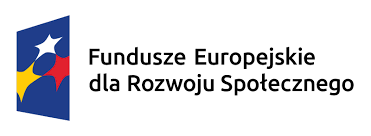 [Speaker Notes: Projekt DOSTĘPNOŚĆ_PL
Wartość: 16,5 mln PLN.
Konkurs Inkubacja i akceleracja innowacji społecznych
Wartość: 80 mln PLN.
Projekt Projektowanie uniwersalne kultury – dostępność w instytucjach kultury
Wartość: 29,6 mln PLN.
Projekt Dostępność plus dla AOS
Wartość: 388 mln PLN
Projekt Dostępny samorząd 2.0
Alokacja: 100 mln PLN
 Łaczny budżet  dla przyjętych  projektów FERS dla Dostępności  : 614 mln zł]
Wdrażanie ustawy - stan realizacji
Fundusz Dostępności – 254 pożyczki na 190,7 mln zł, 133 zakończone inwestycje (54,6 mln zł). Dotacja  30 mln zł z BP. 
Finansowanie dostępności zgodnie z art. 4 ust. 3 – konieczna analiza funkcjonowania mechanizmu
Koordynatorzy - nowe narzędzia z OWDA oraz wypracowane przez NGO, II spotkanie koordynatorów dostępności (20 września) 
Raportowanie dostępności – nowe badanie zaplanowane z GUS 
Certyfikacja - brak informacji o nowych certyfikatach (1 wydany), planowane spotkanie z IC (wrzesień / październik) + nowe narzędzia z OWDA 
Skargi: 63 wniesione ale tylko 27 wszczętych,1 wydana decyzja, 0 grzywien
Przegląd prawa – działanie jednorazowe, niska responsywność na wnioski ze strony MFiPR.
[Speaker Notes: Przy  punkcie o certyfikacji - informacja o piśmie jakie zostało wysłane do IZ z prośbą o kryterium premiujące podmioty, które uzyskały certyfikat dostępności  - wiemy że takie kryterium wprowadziło woj. lubelskie ( ? )  
Pytanie do RD czy ma inne pomysły  dotyczące promocji certyfikacji  wśród przedsiębiorców 

Przegląd prawa - wiele pism jakie kierujemy w tym względzie do ministerstw, sami identyfikujemy  jakieś miejsca do poprawy pozostaje bez odpowiedzi]
Sprawozdanie z realizacji Programu D+  – Kluczowe wyzwania i wnioski
Szeroki zakres działań, wzorcowe rozwiązania dla wielu obszarów i podmiotów vs. zapewnienie stosowania na szerszą skalę, trwałości i powszechności rozwiązań.  
Prawo do dostępności w sferze publicznej vs. weryfikacja faktycznego spełniania wymagań i egzekwowanie przez obywateli
Silna obecność w polityce spójności i sektorze publicznym vs. umiarkowane rozszerzenie wpływu na sektor prywatny i ciągła potrzeba szerokiej promocji.
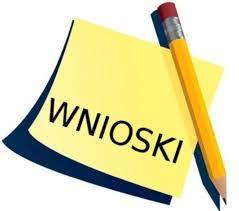 Monitoring uchwał Rady z 2023 r.
Uchwała nr 1 z 9.02 vs. przyjęcia opinii nt. raportu MRiT z przeglądu prawa dla działów administracji rządowej: cz. 18 Budownictwo, cz. 20 Gospodarka – oczekiwana odpowiedź na temat wdrożenia rekomendacji RD - luty 2024 r. 

Uchwała nr 2 z 8.05 vs. - wyposażenie schronisk w urządzenia ratujące życie tj. defibrylatory AED – przekazana do MSiT, oczekujemy na odpowiedź formalną, nieformalnie - brak środków na doposażenie schronisk.

Uchwała nr 3 z 10.07 vs. przyjęcia rekomendacji dla ministra właściwego ds. edukacji nt. potrzeby włączania komponentów dostępności do programów nauczania – przekazana do MEiN, oczekujemy na odpowiedź.

Uchwała nr 4 z 29.06 vs. przyjęcia rekomendacji dotyczących zapewnienia dostępności wyborów powszechnych do Sejmu i Senatu Rzeczypospolitej Polskiej (RP) w 2023 r. – przekazana do PKW, brak woli wystosowania wspólnego stanowiska do komisji i komitetów wyborczych, potwierdzenie że przekazana zostanie część rekomendacji wynikających z przepisów prawa.
[Speaker Notes: Uchwała nr 1 –]
WYDARZENIA
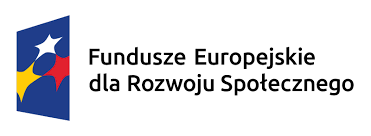 [Speaker Notes: Projekt DOSTĘPNOŚĆ_PL
Wartość: 16,5 mln PLN.
Konkurs Inkubacja i akceleracja innowacji społecznych
Wartość: 80 mln PLN.
Projekt Projektowanie uniwersalne kultury – dostępność w instytucjach kultury
Wartość: 29,6 mln PLN.
Projekt Dostępność plus dla AOS
Wartość: 388 mln PLN
Projekt Dostępny samorząd 2.0
Alokacja: 100 mln PLN
 Łaczny budżet  dla przyjętych  projektów FERS dla Dostępności  : 614 mln zł]
Minione wydarzenia
II Targi Dostępności, 6-7.06 Opole
Cykl konferencji ZUS: 9.05 Gorzów Wielkopolski, 6.06 Zabrze, 4.07 Szczecin, 1.08 Gdańsk, 5.09 Wrocław 
Warsztaty dla regionów nt. edukacji włączającej -  lipiec 
Spotkanie Ogólnopolskiej Sieci Turystyki Wytchnieniowej, maj, sierpień  
X Senioralia, 1.09 Kraków
VI konferencja pn. Góry otwarte dla wszystkich, Jelenia Góra - 24-25.08
Nadchodzące wydarzenia
Konferencja ”Ustawa o zapewnianiu dostępności …” Warszawa – 11.09
Konferencja: International Short Breaks Association ISBA, Wrocław, 12-14.09, 
II Spotkanie koordynatorów dostępności – Warszawa, 20.09
Kolejne konferencje ZUS: 3.10 Rzeszów, 7.11 Chorzów, 1.12 Warszawa
Kongres NETWORKPOWER – 17-18.10 Rzeszów
Forum POT – ROT - LOT - 23.10  
Spotkanie sygnatariuszy Partnerstwa na rzecz dostępności – Warszawa, 24.10
Kongres Efektywnej Komunikacji 26-27.10 Warszawa
XII posiedzenie Rady Dostępności – Warszawa 6.11 (TBC)
FORUM Dostępności – dostępność architektoniczna obiektów, przestrzeni i designu, Poznań, Fundacja Integracja 13 -14.11
Dziękuję za uwagę
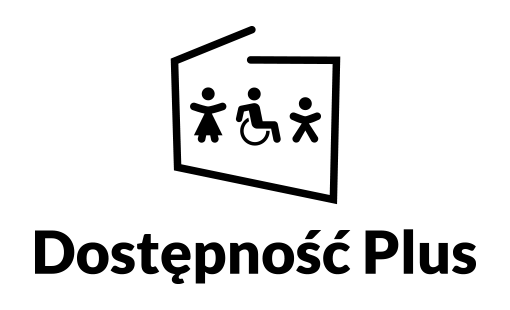